Snapshot 3:  When Winning is Losing
Title
Getting rid of a royalty burden can be Licensee’s worst move!
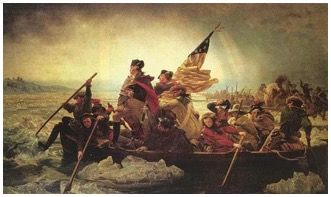 David B. Kagan
Kagan Binder, PLLC
Stillwater, Minnesota
Presented to MNCLE
January 31, 2020
Snapshot!
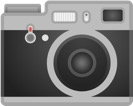 Agreement Wisdom in a Flash!
1
Should Licensee invalidate the licensed patent to avoid its royalty burden?
Licensed patent for caffeinated wine

3% royalty

Annual sales explode to $800 million
Stay Awake Vineyards
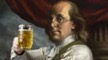 CaffeinatedCabernet
Management smells blood
Freedom . . . From patent royalty!!!
$24 million annual royalty

IPR attack is potent

Kill the patent!
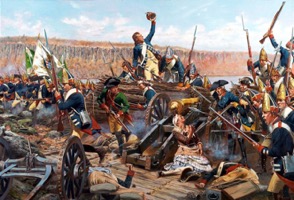 Do the math
Patent killed
Patented with royalty
Competitors flood the market/price erosion

Annual sales drop to $90 million

10% profit margin

Annual profits drop to $9 million dollars
$800 million annual sales

50% profit margin

Less $24 million for royalty

$376 million net annual profit
Do the math
Patent killed
Patented with royalty
Competitors flood the market/price erosion

Annual sales drop to $90 million

10% profit margin

Annual profits drop to $9 million dollars
$800 million annual sales

50% profit margin

Take away $24 million for royalty

$376 million net annual profit
Too much success catalyzes license disputes!
Draft/plan for failure, success, and crazy success!
Hints that winning is losing (licensed patent is working hard for you)
Competitors stay away from your niche

 “Proprietary” profit margins

 Licensed patent protects the sizzle

 Your own patent portfolio is either complementary or perhaps non-existent
The patent is keeping your business alive, and its absence would be deadly.
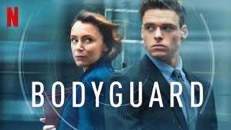 Hints that winning is winning (a.k.a. killing the patent makes sense)
You’ve got lots of competitors anyway

You’re the only one paying royalty

Your profit margins are ordinary

Royalty stacking problems
Licensed patent not doing its job
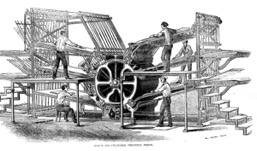 Alternatively, your own patent/know how portfolio protects
Ongoing R&D
Invention harvesting
Winning can win or lose depending on the facts
Do the math

Look for the hints

Develop your own patent/know how portfolio

Actively/effectively harvest and protect inventions